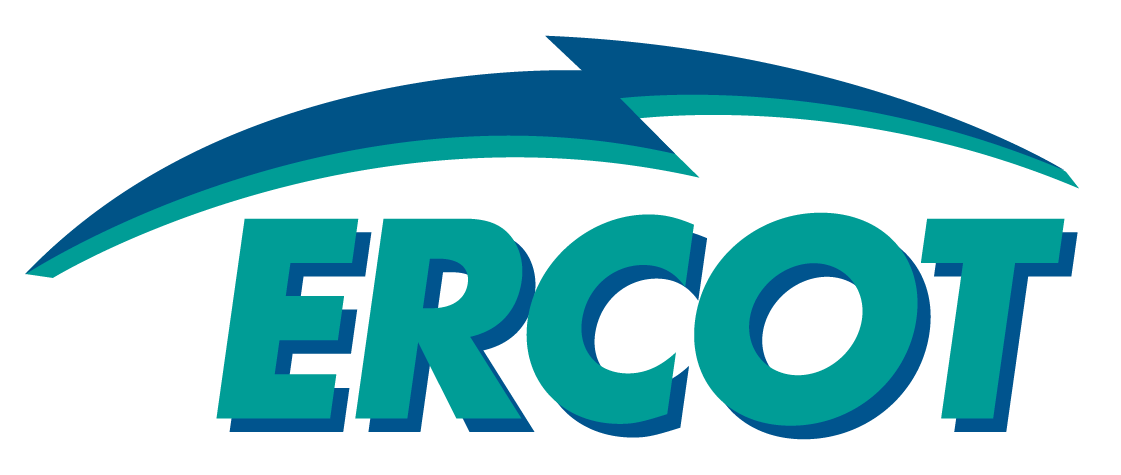 Energy & Market Management System 
(EMMS) 
Support Model & Processes





Steve White
Manager, EMMS Production Support
1
Upon completing this course of instruction, you will


Recognize the EMMS Support Model and Control Room Operations Support.
Understand QSE/TSP Telemetry Data Flow to EMMS Applications  and EMMS Applications Data Flow to QSE.
Recognize Telemetry issues impact on EMMS Applications. 
Identify the EMMS Network Model Update Process and look at TSP/QSE Model Load delay impacts on Grid Reliability.
Understand the EMMS Site Failover Process and Impacts to Grid Reliability/ERCOT Market.
Objectives
2
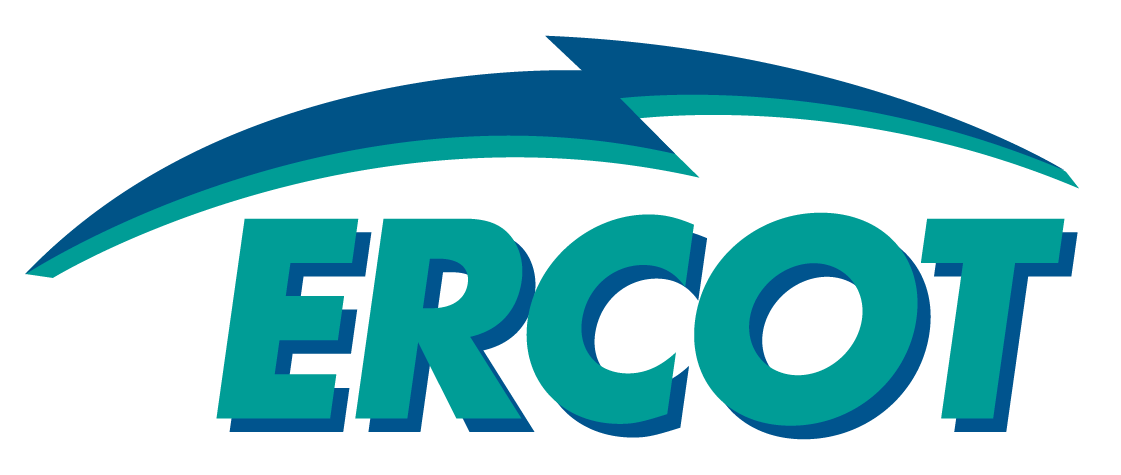 EMMS  Support Model 
&
EMMS Monitoring
3
Defined Roles
Application changes -Requirements/Design Review
Perform Detailed Applications Testing
Applications Production/Control Room Support
Application Engineers
Review/Support Infrastructure
Software builds
Systems Support 
Systems Monitoring
Control Room Support
Systems Analyst
EMMS Production Support
Infrastructure – Current/Future
Systems 
Databases
Applications
Systems Monitoring
Application Architect
4
EMMS Support Model
What we do to support Control Room Operations?
Weekly Network Model Load (DBLOAD) /DPC Implementation
Site Failover / Disaster Recovery
24 X 7 Control Room Support on EMS and MMS Applications
EMMS Support Model 
For  
Control Room Operations
Operator Training Simulator and Macomber Map Support
Control Room EMMS workstations Support
QSE Resources AS Qualification Testing Support to Control Room
6
EMMS Support Model
How is EMMS Production Group alerted to EMS & MMS Application Issues/Incidents related to Control Room?
Control Room Operators Contacts EMMS Prod On-Call
EMMS Monitoring

 EMMS Monitoring

Enables EMMS Production to provide faster resolution to Production  issues.

EMMS Production alerted to possible production issues and resolves them before Control Room Operators experience the issue. 

Goal is to identify an Issue before it becomes an Incident.
7
EMMS Monitoring
8
EMMS Monitoring - EMS System Site Overview
Help desk contacts EMMS Production On-Call if any one of the component turns Red
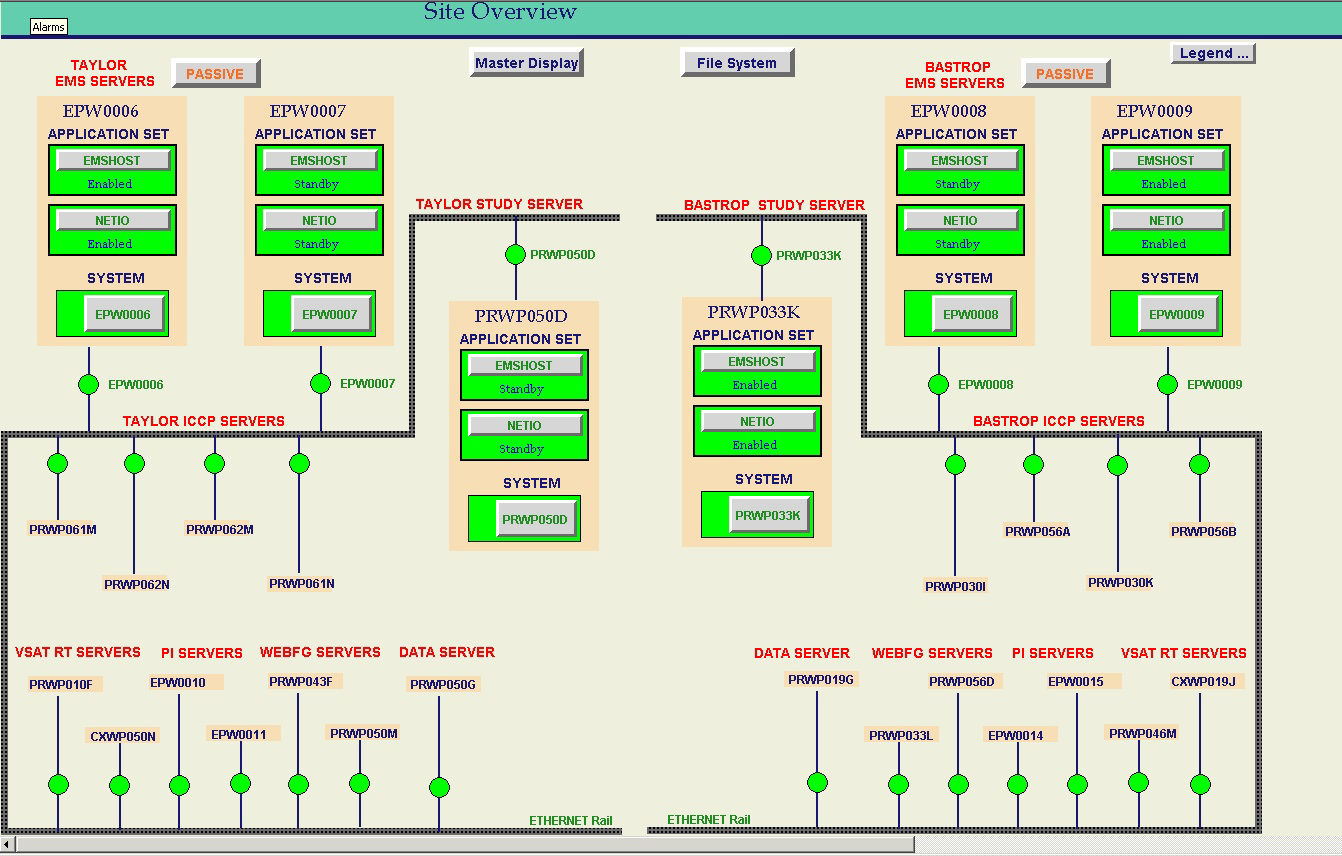 9
EMMS Monitoring - ICCP Communication Status
Control Room Operator or Help desk contacts EMMS Production On-Call if any one of the TSP/QSE links are down.
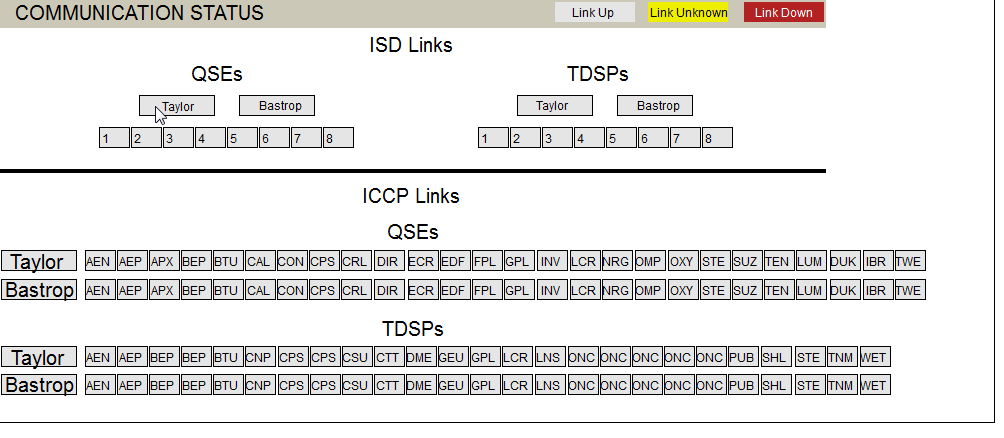 10
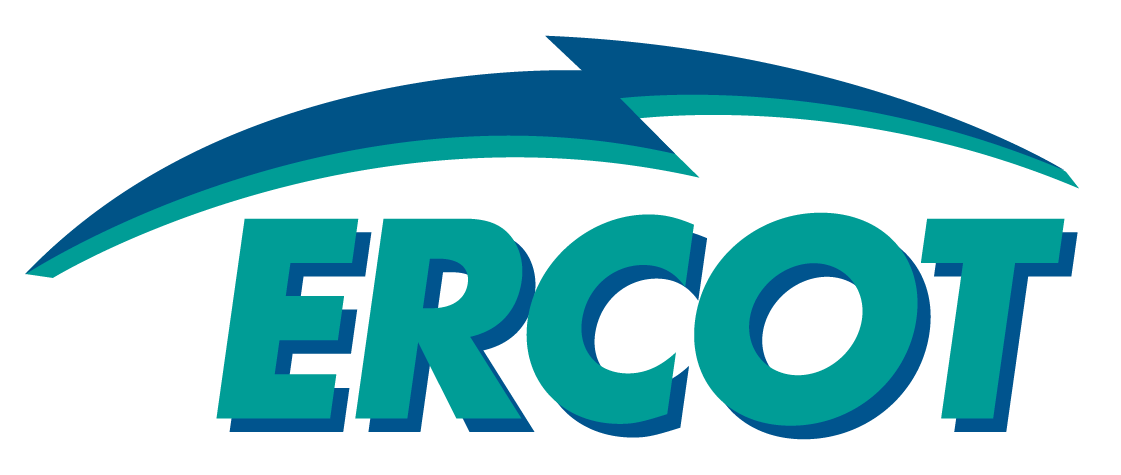 QSE/TSP Telemetry Data Flow to 
EMMS Applications 
&
EMMS Applications Data Flow to QSE
11
EMS Applications – Used by Control Room Operators
Inter-Control Center Communication Control Protocol (ICCP):  
 Application  used to send and receive Telemetry data to Market Participants from and to EMS System.

Supervisory Control and Data Acquisition (SCADA):  
Scans the telemetry Analog and Status points from ICCP every 2 seconds 

Performs the data quality and reasonability checks. 

Provides telemetry data to EMS Applications.

Load Frequency Control (LFC): 
Executes every 4 seconds, 

Controls Grid Frequency Control 

Deploys Regulation, Responsive Reserves 

Performs Ancillary Service Capacity Monitor Calculations (Physical Responsive Reserve, RRS Capacity etc.) every 10 seconds.
Resource Limit Calculator (RLC):  
Executes every 4 seconds

Calculates Generation To Be Dispatched (GTBD) based on Generating Units Telemetered Current Generation, next 5 minute Load change and Regulation deployed  value.

Calculates Resource High/Low Ancillary Service Limits (HASL/LASL), High/Low Dispatch Limits (HDL/LDL), SCED Up/Down Ramp Rates based on the Telemetered High/Low Sustainable Limits (HSL/LSL), Telemetered Ancillary Service Responsibilities and Schedules. 

Limits are used in Real-Time Security Constraint Economic Dispatch (SCED) Application.
12
EMS Applications – Used by Control Room Operators
State Estimator (RTNET): 

Executes every 5 minutes determines the real-time network electrical state based on real-time network model, Telemetered SCADA  Analog, Status Points data, operator entries.
 
Detects errors in measurements and models, to the extent possible, maintains statistics, this information is available for system operators and network analysis applications (real-time contingency analysis, dynamic studies, study network analysis etc.).
 
Real-time Contingency Analysis (RTCA): 

Executes every 5 minutes following the State Estimator completion.

Performs power flow analysis on the real-time network model for base case as well as defined N-1 Contingencies and detects the voltage violation, MVA overloads. 

RTCA  presents the base case/contingency violations information to Control Room Operators. 

RTCA  also calculates the Units and Loads shift factors for each violation during each run.

Transmission Constraint Manager (TCM): 

TCM Application provides a user interface to the Control Room and displays Transmission Lines/Transfers/ZBR/Interfaces real-time base case/Contingency violations (constraints) and corresponding violations shift factors. 

Control Room Operators activate the constraints to Real-Time Security Constraint Economic Dispatch (SCED) Application to resolve violations based on the overload percentage and constraints shift factors data. 

TCM application executes after RTCA  has completed with a Valid Solution and captures all the required violations data and corresponding violation shift factors from RTCA.
13
EMS Applications – Used by Control Room Operators
Load Forecast (LF):  

LF  performs Short Term Load Forecast (STLF), Mid Term Load Forecast (MTLF).
  
STLF executes  every 5 minutes and provides next 12  5-minute intervals load forecast, it is used in the Market System Look-Ahead Security Constraint Economic SCED (LA-SCED) application.

MTLF runs every top of the hour and provides the future 7 days hourly forecast, It is used in Market System Hourly  Reliability/Daily/Weekly Unit Commitment (HRUC/DRUC/WRUC)  applications.
 
Dynamic Ratings Application (DYNRTG): 

It runs every 5 minutes and calculates the Dynamically rated Lines ratings in real-time based on the Telemetered  MVA, AMPS,TEMPERATURE and Weather Forecast and updates in SCADA for Real-Time Network Applications use (RTNET/RTCA). 

DYNRTG also calculates the next 7 seven days the Dynamically Rated Line ratings based on the next 7 days weather forecast.

Forced Outage Detection (FOD): 

FOD Application executes every 10 seconds and reads the real-time topology changes to determine  the documented and undocumented outages. 

Control Room Operators monitor the  unit/load trips using the FOD application displays.
14
Market Management System (MMS) Applications – Used by Control Room Operators
Security Constraint Economic Dispatch (SCED):
 
Executes every 5 minutes.

SCED dispatches Generation Resources economically and maintains the system-wide power balance and reliability. 

SCED also determines ORDC reserves and ORDC Price Adders.

During Real-Time operations, SCED dispatches Resources to match the system total generation requirement provided by the EMS while observing Resource and Transmission Constraints. 

SCED  produces the Base Point & LMP for Resources, these data sets are transferred to Market Participants through ICCP.
 
Reliability Unit Commitment (RUC):
 
Reliability Unit Commitment (RUC)  determines the commitment of the Generation Resources to match the forecasted system demand, and is subject  to Transmission and Resource constraints. 

RUC commits additional Generation capacity on top of Resources already committed in previous RUCs, Resources that are self-committed in the Current Operating Plans (COPs), and Resource capacity already committed to provide Ancillary Service. 

ERCOT performs three RUC Process: 
Hourly RUC (HRUC)
Day-Ahead RUC (DRUC)
Weekly RUC (WRUC)  - It is used for Study Purpose.
15
Market Management System (MMS) Applications – Used by Control Room Operators
AS Manager: 

Control Room Operators uses AS Manager application to deploy  Non-Spin to Generating Units and Load Resources , Responsive Reserve to Non-Controllable Load Resources as well as Emergency Responsive Service (ERS) to ERS Loads.
 
Non-Spin and Responsive  Reserve deployments are transferred to Market Participants via XML deployment messages. 

EMS LFC Applications retrieves the Non-Spin and RRS deployments Flag from AS Manager for Ancillary Service monitoring.

Non-spin Deployment flag is sent to QSE’s through ICCP telemetry and QSE’s update the Generating units Telemetered Non-Spin Schedule values.

RRS Deployment flag is sent to QSE’s through ICCP telemetry and QSE’s update the Load Resources Telemetered  RRS Schedule values.

Supplemental Ancillary Service Market (SASM):
 
Control Room Operator executes a SASM  during the Adjustment Period to procure additional Regulation Down, Regulation Up, Responsive Reserve, and Non-Spin capacities as required. 

Control Room Operator will use SASM to procure Ancillary Services in the Adjustment Period to maintain AS capacity sufficiency for:

Replacement of Ancillary Services capacity that is undeliverable due to transmission constraints.
Replacement of Ancillary Services capacity due to failure to provide.
16
QSE/ TSP ICCP Telemetry Communication to ERCOT
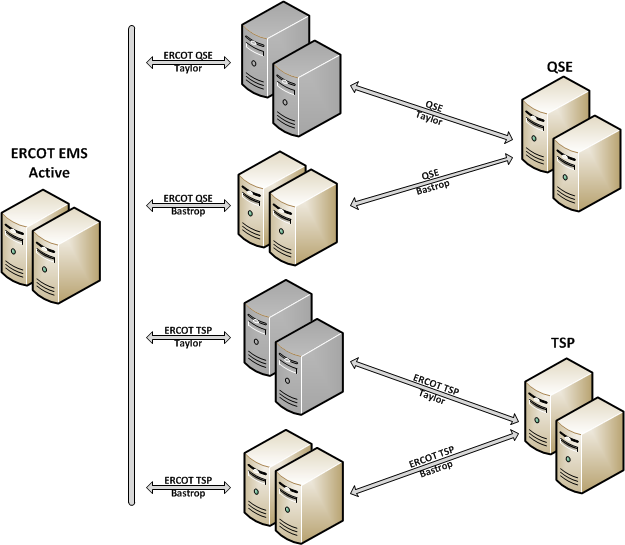 17
QSE/TSP Telemetry Data Flow to EMS & MMS Applications
EMS Applications
MMS Applications
EMS->MMS Interface
Load Forecasting Application
Security Constrained Economic Dispatch (SCED)
Resource Limit Calculator
QSE/TSP ICCP
(Telemetry)
Ancillary Service (AS) Manager
Load Frequency Control
ICCP
SCADA
Reliability Unit Commitment (WRUC, DRUC, HRUC)
State Estimator
Real-Time Contingency Analysis
Supplemental Ancillary Services Market (SASM)
Transmission Constraint Manager (TCM)
Look Ahead SCED (LASCED)
Day Ahead Market (DAM)
Dynamic Ratings
Forced Outage Detection
18
QSE/TSP Telemetry Data Flow to MMS Applications
QSE/TSP Telemetry Data to MMS Applications:

EMS Applications validates the QSE/TSP Telemetry Data and transfer to MMS Applications.

EMS Applications performs the calculations based on QSE/TSP Telemetry Data and transfer the calculated data to MMS Applications.

SCED & Look-Ahead SCED:

Receives  Generating Units and Controllable Load Resources following telemetered  data sets from EMS. 

         Current Generating /Consuming MW
         Resource Status
        High Sustained Limit (HSL)
        Low Sustained Limit (LSL)
       Ancillary Service Responsibilities/Schedules

Receives HDL/LDL, HASL/LASL data from the EMS Resource Limit Calculator Application.

Receives transmission constraints and shift factors data set from the EMS Transmission Constraint Manager Application.

Ancillary Service (AS) Manager: 

Receives  Generating Unit and Load Resource telemetered data  (HSL/LSL, Ancillary Service Responsibilities/Schedules, Resource Status etc.) from Resource Limit Calculator Application.
19
QSE/TSP Telemetry Data Flow to MMS Applications
Reliability Unit Commitment (RUC):

Receives Load Forecast from EMS Load Forecasting Application

EMS Load Forecast Application uses Generating Units and Tie Lines Telemetered MW in forecasting calculations.
 
Receives Generating Units Online/Offline Hours from EMS Forced Outage Detection Application

 EMS Forced Outage Detection Application determines the Generating Units Online/Offline Hours based on the Generating Units Telemetered Resource Status and MW.

HRUC receives First Hour Breaker Status from EMS.

SASM/DAM: 

Receives Generating Units Online/Offline Hours from EMS Forced Outage Detection Application

EMS Forced Outage Detection Application determines the Generating Units Online/Offline Hours based on the Generating Units Telemetered Resource Status and MW.
20
EMMS Applications Data Flow to QSE
MMS Applications
EMS Applications
Security Constrained Economic Dispatch (SCED)
Resource Limit Calculator (RLC)
SCED Base Points and LMPs
SCADA
ICCP
QSE ICCP
(Telemetry)
Ancillary Service (AS) Manager
Load Frequency Control
(LFC) –Regulation/RRS Deployments to QSE
RRS and Non-Spin Deployment Flag
Non-Spin and RRS Deployment Instructions
Reliability Unit Commitment (DRUC, HRUC)
ERCOT TIBCO Web Service
RUC Commitment Instructions
QSE
Market Interface (Web Service)
Supplemental Ancillary Services Market (SASM)
SASM AS Awards Instructions
QSE – Manual Down Load of ERCOT Instructions
ERCOT Market User Interface (MMS UI)
Electronic  Dispatch Instructions
(VDI)
21
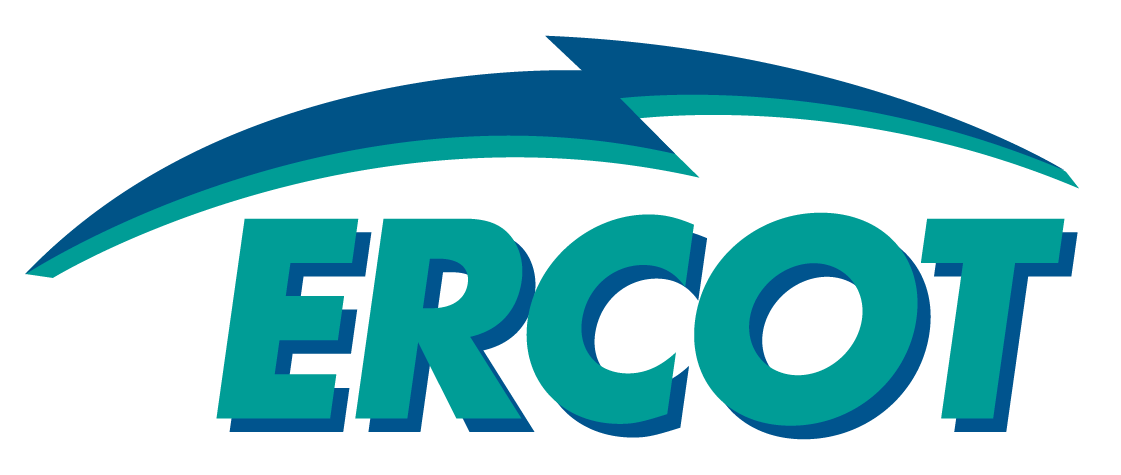 QSE/TSP Telemetry Issues  - 
Impact on EMMS Applications
22
QSE Telemetry Issues Impact on EMMS Applications
QSE 
Generating Units/Load Resources Telemetry Points
(Good Quality but Invalid Values)
Regulation Up/Down, RRS, Non-Spin Ancillary Service Responsibilities/Schedules
Regulation Up/Down Participation Factors
Resource Status (RST)
MW/NPF,
HSL/LSL
Impacts

Incorrect Resource Online and Offline Hours Calculations.
Invalid RUC  Resource Commitments
Units and Load Resource may not be available for  Non-Spin/RRS Deployments.
Impacts

Incorrect RLC Dispatch Limits/GTBD Calculations
May lead to SCED Dispatch/Prices issues. 
LFC Ancillary Service Monitoring provides incorrect Physical Responsive Capacity, RRS Capacity to Control Room.
LFC Regulation/Responsive Reserve Deployments may  not be same as QSE Awarded AS Quantity. 
Incorrect LFC Emergency Base Point Deployment.
Invalid Units Non-Spin and Load Resource Deployments.  
6.   Control Room may not be able to maintain Grid Frequency effectively.
Impacts

LFC -  Incorrect Resource Level Regulation Up/Down Deployed calculations.
Incorrect Resources expected Generation Deviations are presented to Control Room.
23
TSP Telemetry Issues Impact on EMMS Applications
TSP 
Transmission Equipment's Telemetry Points
(Good Quality but Invalid Values)
TIE Lines MW
Bus Voltage, Line/Transformer Flow, Transformer Taps, Load MW/MVAR,AVR Status
Amps, Temperature,
MVA Rating
CB/DSC Status
Impacts

Short Term Load Forecast (STLF) generates bad quality forecast 
Impacts Mid Term Load Forecast (MTLF) Quality
Incorrect LFC Load Area Calculations.
Impacts State Estimator Solution Quality.
Impacts

Real-time Dynamic Ratings may be inaccurate.
False Transmissions Lines Violations may show up in State Estimator/Real-Time Contingency Analysis
Impacts

State Estimator/Real-Time Contingency Analysis may not solve or solution quality will be impacted.
Transmission violations Shift Factor values may be incorrect.
May lead to SCED congestion management Issues.
Can make HRUC Commitments wrong.
Impacts

State Estimator/Real-Time Contingency Analysis may not solve or solution quality will be impacted.
Impacts Voltage and Stability Limit Calculations.
24
QSE/TSP Telemetry Issues Impact on EMMS Applications
QSE/TSP  Telemetry Issues impacts directly or indirectly all EMS and MMS Applications.

Load Frequency Control (LFC)
Resource Limit Calculator (RLC)
State Estimator
Real-Time Contingency Analysis
Forced Outage Detection
Dynamic Ratings
Load Forecast
Security Constraint Economic Dispatch (SCED)
Ancillary Service Deployments
Reliability Unit Commitment (HRUC/DRUC)
SASM/DAM
All EMS applications have validation checks  for Suspect/Garbage Quality Telemetry.

 EMS Applications applies Reasonability Limits if Telemetry Quality is Good but Value is Invalid for Only certain Telemetry Points (Unit MW, HSL/LSL etc.).

It is Highly Critical to maintain the Good Quality Telemetry all the time to maintain the Grid Reliability and avoid impact to Market.
25
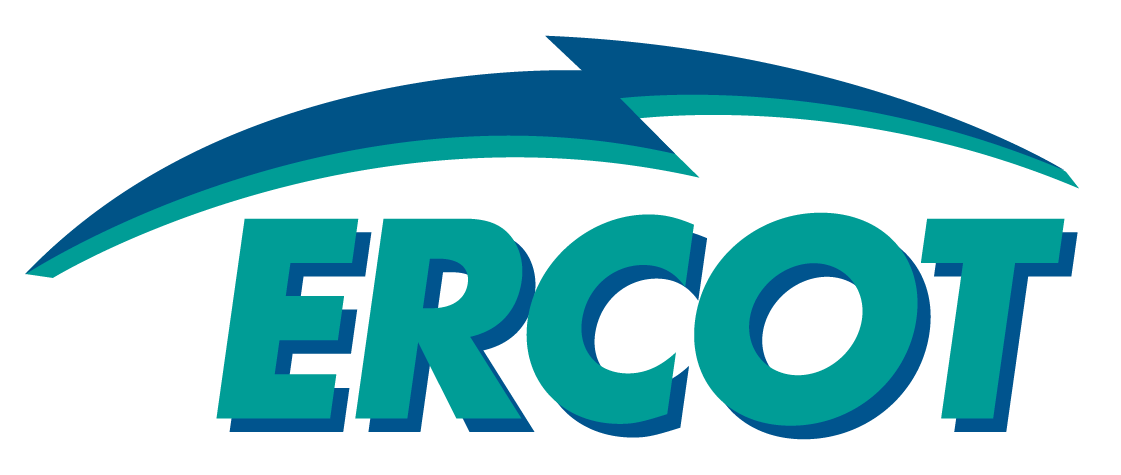 Network Model Update Process 
(DBLOAD)
26
EMMS Model Load Process - DBLOAD
Update EMS, MMS, Outage Scheduler(OS) and PI systems to allow applications to run using a model that is closest to what is out on the Grid.

Network Model includes Network Topology, Resource/QSE, Resource to QSE Relationship changes etc.

EMMS Production creates a Model changes report and the Control Room reviews the model changes. 

EMMS Production loads the Network Model into Production EMS/MMS/OS/PI systems at Mid Night on scheduled DBLOAD date. 

Network Model Load is performed every week (called Weekly DBLOAD).
27
EMMS Model Load Process
QSE
TSP
CIM/XML Model
NOMCR
PROCESS
EMMS Production – Model Load Process
NETWORK MODELING SYSTEM
Model Load into 
ICCP/EMS/MMS/OS/PI Systems in Model Verification Environment
Model Load  
into
Production ICCP/EMS/MMS/OS/PI Systems, Applications  Verification
Model Testing 
Of
ICCP/EMS/MMS/OS/PI Applications in  
Model Verification Environment
28
QSE Model Load Delays - Impacts to ERCOT Grid Reliability
When are QSE Model Loads expected to happen? 
    
At the same time as the ERCOT Model Load, specifically when Resource to QSE Relationship changes to the Model.

At the same time or prior to the ERCOT Model Load when there are New Resource/QSE Additions in the Model.


What happens if QSE Model Load does NOT execute at the same time as the ERCOT Model load if Model has Resource to QSE Relationship changes? 

New QSE will not receive the  ERCOT SCED Dispatch Instructions/Regulation Deployments.

Impacts Grid Frequency Control
29
QSE Model Load Delays - Impacts to ERCOT Grid Reliability
What happens if QSE Model Load does not happen at the same time as ERCOT Model load if Model has new Resource(s)/QSE(s)? 

QSE will not receive the resource base point instructions from ERCOT, so resource will not follow ERCOT base point instructions.

Resource may be subjected to Base Point Deviation charges.

Impacts Grid Frequency Control 

What happens if QSE Model is Loaded at same time as ERCOT Model load but Telemetry is NOT established for the new Resource(s)? 

ERCOT Applications sees Garbage/Suspect Quality telemetry for all analog points (MW, HSL/LSL, Resource Status, Ancillary Service etc.) that may lead to improper SCED dispatch instructions to the resource(s).

Resource may be subjected to Base Point Deviation charges.

Impacts Grid Frequency Control 

Can also impact SCED Real-Time Price
30
TSP Model Load Delays - Impacts to ERCOT Grid Reliability
When are TSP Model Loads expected to happen? 
    
At the same time or prior to ERCOT Model Load specifically when there are significant topology changes (Example: Station Reconfigurations, New Stations etc.)

What happens if TSP Model is Loaded at same time as ERCOT Model load but Telemetry is NOT established for the new network changes?

ERCOT Applications see Garbage/Suspect Quality telemetry.

State Estimator/Real-Time Contingency may not solve.

ERCOT control room will not have visibility into transmission overloads and may not be able to manage transmission congestion effectively.
31
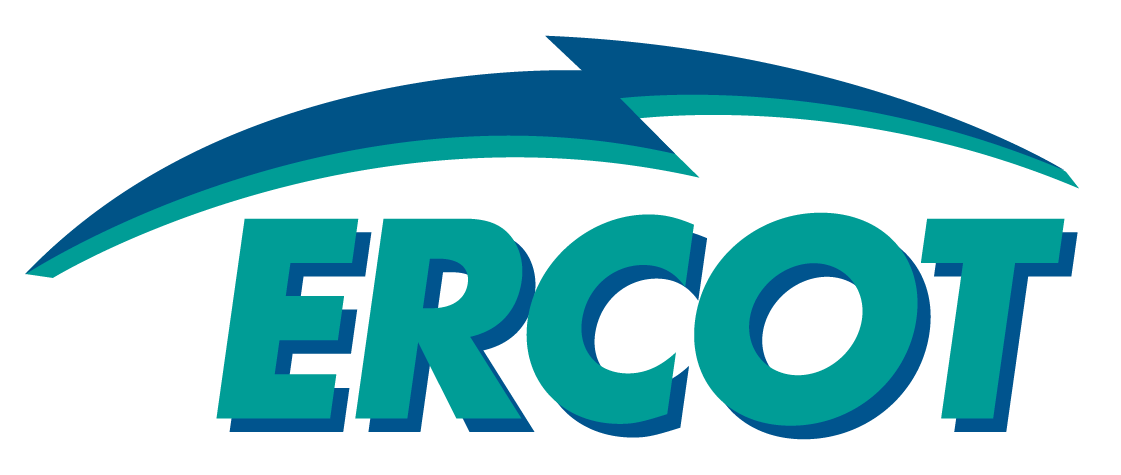 EMMS 
Site Failover
32
ERCOT’s Data Center Configuration
Taylor
Bastrop
INTERNET
Internet
Firewall
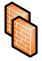 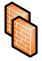 Internet
Firewall
MP WAN Firewall
MP WAN Firewall
MP
WAN
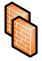 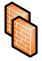 NETWORK & TELECOM
CORE
SWITCH
CORE
SWITCH
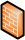 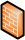 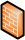 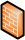 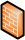 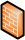 DEV
Firewall
TEST
Firewall
PROD
Firewall
EMMS
Firewall
PROD
Firewall
EMMS
Firewall
PROD                   EMMS
DEV              TEST
PROD                   EMMS
SERVERS
STORAGE
TCC1
TCC3
BCC1
33
EMMS Site Failover
EMMS Site Failover - Transition EMMS Core systems from one Data Center to another 

ERCOT perform EMMS Site Failovers 

To practice Disaster Recovery Planning

To perform Patching and Maintenance work on passive site.

EMMS Site Failovers Frequency: 

Planned Site Failovers – Quarterly (Planned Site Failovers are NOT scheduled peak Summer Months)

Unplanned Site Failovers  - can occur at any time depending on System, Hardware or Data Center issues.

EMS/MMS Systems/Applications down time during Site Failover Transition:

EMS System/Applications  -    < 2 minutes

MMS System/Applications -  6 to 8 minutes
34
Site Failover – Impacts to Grid Reliability/ERCOT Market
1 - 2 SCED intervals may not execute during Site Failover Transition.

Emergency Base Points will be activated if SCED does not run for 2 consecutive 5 minute intervals (i.e. when time difference between Last Successful SCED run and Current Time >= 605 Seconds)

 Control Room Operator may deploy Emergency Base Points to maintain Grid frequency.

At this time Resources will follow the emergency base point instructions from ERCOT in place of the SCED Dispatch Instructions.

Emergency Base Points will be deactivated once SCED application is running in New Active Site and Control Room operator verifies SCED solution.

ERCOT may perform SCED price correction depending on Emergency Base Point Deployments if required.
35
EMMS Site Failover– Emergency Base Points
Emergency Base Points Flag will be activated automatically
Time difference between Last Successful SCED run and Current Time >= 605 Seconds
Grid Frequency Deviation within Tolerance?
Operator deactivates Emergency Base Points Flag when SCED Solution is available in 
New Active Site
Yes
No
Control Room Operator Deploys Emergency Base Points
Resources follow Emergency Base Points Instructions from ERCOT
36
Questions?
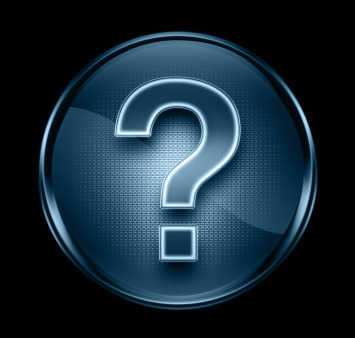 37
Questions
Exam

Please turn your iClicker on and answer each of the following questions.
38
Questions
1. Which one of the following is EMMS Support area for Control Room Operations?

24x7 EMS & MMS Applications Support
Network Model Load
QSE AS Qualification Testing Support
All of the above
39
Questions
2.  Who will receive Resource SCED Base Points from ERCOT EMS ICCP System?

All QSE’s
All TSP’s
QSE who owns the Resource
None
40
Questions
3. Which one of the following EMMS Applications are impacted by Real Time Telemetry issues?

LFC
SCED
State Estimator
All of the above
41
Questions
4. How Often ERCOT performs Network Model Updates?

Quarterly
Monthly
Weekly
Annually
42
Questions
5. How many consecutive 5 minute SCED intervals failures activates Emergency Base Points flag automatically?

3 
2
4
1
43
Questions
6. When QSE/TSP Network Model Load is expected to happen?

After ERCOT Model Load
At same time as ERCOT Model Load
At any time
Never
44